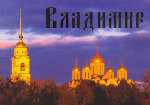 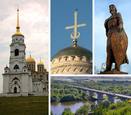 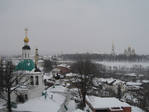 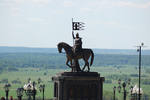 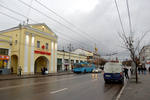 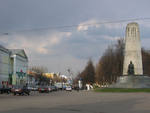 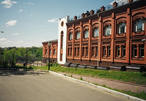 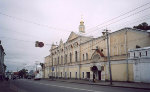 Общая протяженность улиц города Владимир
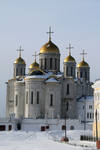 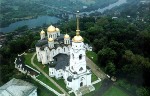 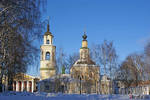 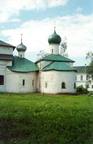 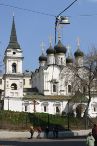 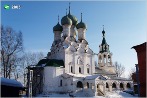 Количество посещений музеев, тысяча человек, значение показателя за год
Домашнее задание
По данным таблицы постройте столбчатую диаграмму
Озера Владимирской области






На долю городского населения Владимирской области приходится 80% всех жителей области. При этом 58% городских жителей проживают в городах: Владимир 25%, Ковров 11%, Муром 10%, Гусь-Хрустальный 5%, Александров 4%, Вязники 3%. А остальные 22% городских жителей проживают в малых городах Владимирской области. Постройте круговую диаграмму распределения жителей Владимирской области.